﻿Conception 
Optimisée de 
SYstèmes 
Raisonnés
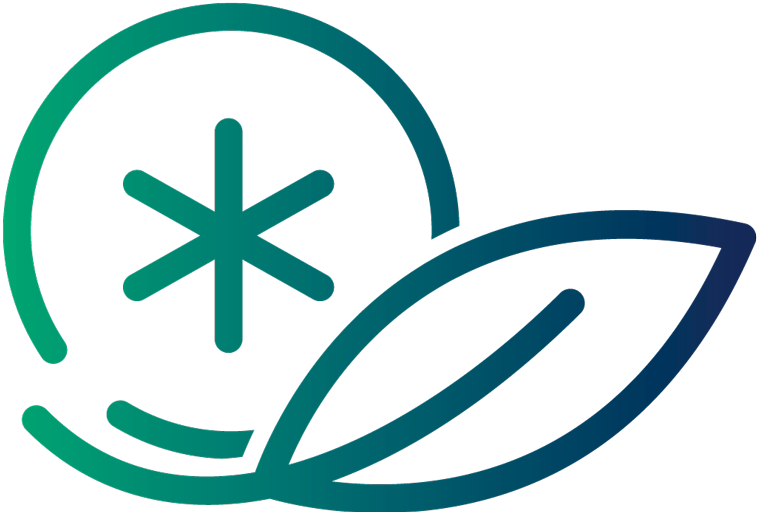 ﻿Ingénierie et 
Procédés des 
Matériaux et 
Surfaces
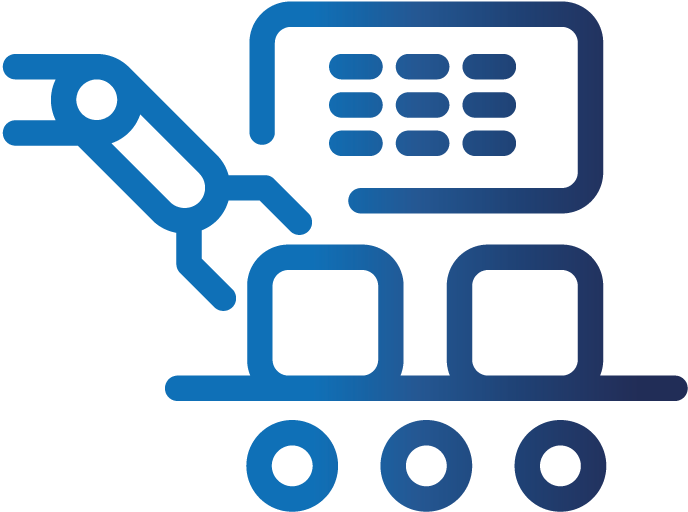 ﻿Robotique 
Intégrée et 
Performance 
de Production
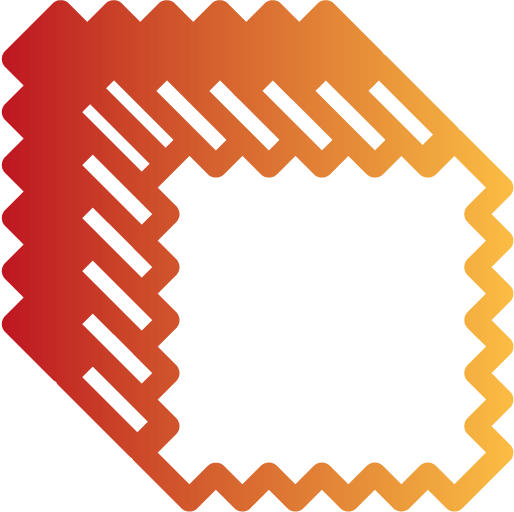 RIPP
IPMS
﻿COSYR
Acronyme du projet :
Titre du projet :
Appel à projet visé :
LES PARTENAIRES (énumération et codes postaux)
Porteur : 
	

Partenaires industriels : 
	
 
 



Partenaires scientifiques :
ENJEUX / RESUME
Contexte – Enjeux (le pourquoi du projet : stratégique, marché, économique, sociétal…) : 

	
	
	
	

Résumé (l’ambition) :
LES OBJECTIFS DU PROJET
Objectifs scientifiques :
	
	
	
	
Objectifs technologiques : 
	
	
	
	
Objectifs économiques :
ETAT DE L’ART / CONCURRENCE
Etat de l’Art :
	
	
	
	
Concurrence :
VERROUS A LEVER
CONSORTIUM DETAILLE /Implication sur le projet
IMPACT ET RETOMBEES (qualitatif, quantitatif, échéance)
Pour chacun des partenaires :
IMPACT ET RETOMBEES 
(qualitatif, quantitatif, échéance)
Pour le territoire du pôle :
Liens du projet avec les
CRITÈRES ÉCOLOGIQUES ET ÉTHIQUES
Liens du projet avec les
CRITÈRES ÉCOLOGIQUES ET ÉTHIQUES
PROPRIETE INTELLECTUELLE / 
PRINCIPES DE L’ACCORD DE CONSORTIUM
INDICATEURS DE REUSSITE
ORGANISATION DU PROJET
Tâches :
	
	
	
	
	
	
Livrables :
PHASAGE, PLANNING
Phasage :
	
	
	
	
	
	
Planning :
BUDGET ET AIDE
Budget détaillé par entité :
	
	
	
	
	
	
Aide demandée par entité  :
CARACTERE STRATEGIQUE DU PROJET
CARACTERE INCITATIF DE L’AIDE
ANALYSE DE RISQUE DU PROJET / SOLUTIONS ENVISAGEES
INFORMATIONS  COMPLEMENTAIRES